АЛМАТЫ МЕНЕДЖЕМЕНТ УНИВЕРСИТЕТ
ВЫСШАЯ ШКОЛА БИЗНЕСА
УПРАВЛЕНИЕ РАБОТНИКАМИ 
В ОРГАНИЗАЦИИ
ЦЕЛЬ -
 - разработка теоретических положений и практических рекомендаций по организации и формированию механизма управления работниками в организации.
ЗАДАЧИ:
подвергнуть анализу понятия системы регулирования, кадровой политики и ее планирования;

 выявить особенности управления работниками в организации, обосновать влияние этих особенностей на развитие и эффективность бизнеса;

 проанализировать теорию организации поиска и отбора работников, построения систем мотивации работников;

 рассмотреть организацию системы мотивации сотрудников компании;

 дать оценку организации поиска и отбора работников в организации;

 выработать рекомендации по повышению эффективности управления работников организации.
Система управления сотрудниками формируется на основе устава развития компании, которая состоит из трех положений:
КАДРОВАЯ ПОЛИТИКА представляет собой функционирование по реализации трудового коллектива, содействующего совмещению целей и предпочтений предприятия и его коллективу.
ОБЪЕКТ ИССЛЕДОВАНИЯ – 
- ТОО «Интер-Контакт»
Компания работает в сфере закупок и оптово - розничной торговли системами кондиционирования и вентиляции воздуха, теплового оборудования бытового предназначения; занимается проектно – исследовательскими работами, а также, предоставлением платных услуг по ремонту и сбору оборудования.
С 1998 года фирма ведет также дизайнерскую деятельность, которая связана с предоставлением платных услуг по ремонту и сборке современных оконных систем, а также, занимается покупкой и оптово- розничной торговлей пластиковых окон и комплектующих к ним.
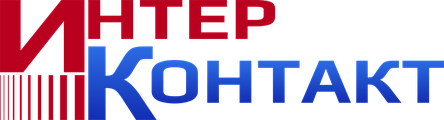 Организационно-управленческая структура ТОО «Интер-Контакт»
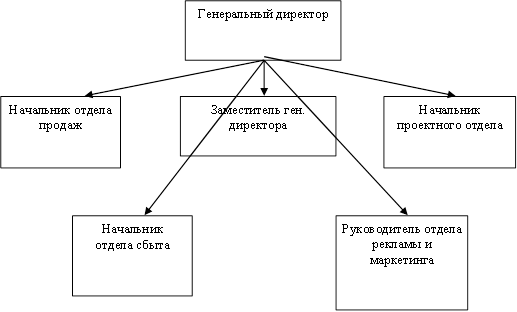 Анализ численности  работников 
ТОО «Интер-Контакт»
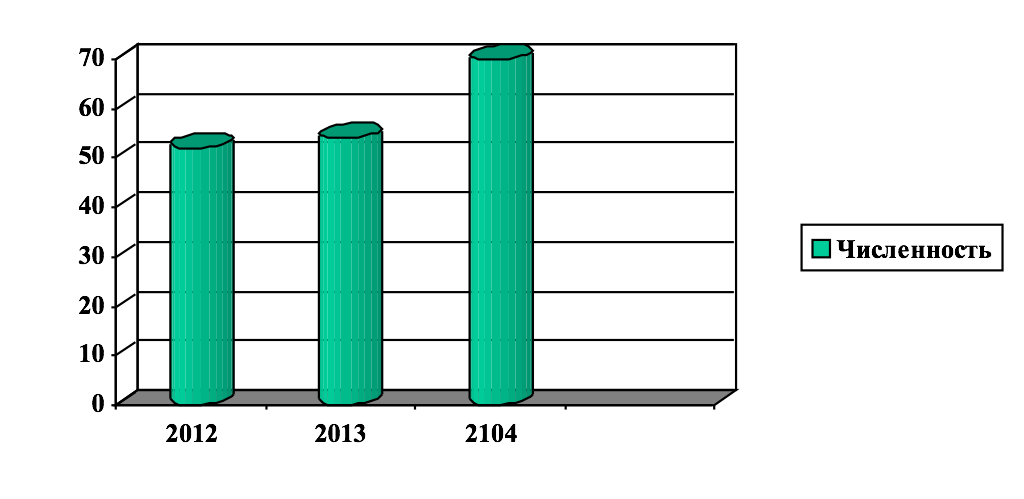 Рисунок 1 – Динамика численности работников
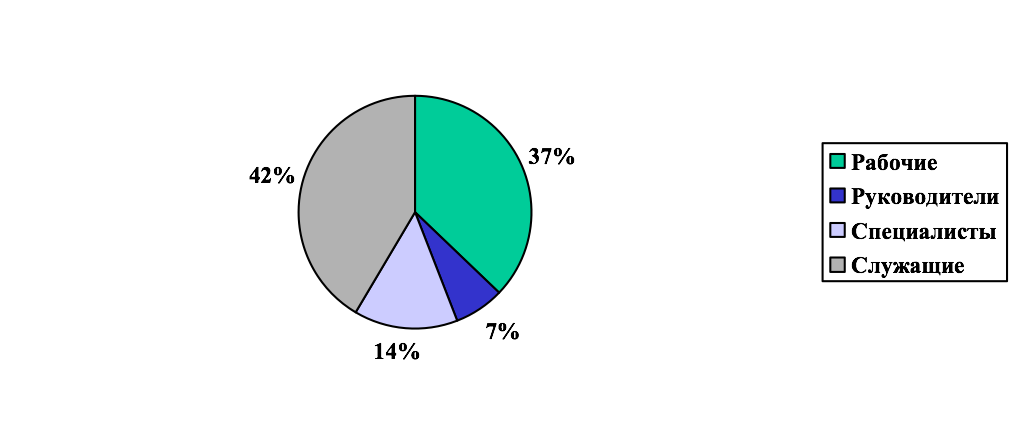 Рисунок 2 – Структура  численности работников
Анализ системы стимулирования  работников 
ТОО «Интер-Контакт»
Главные недостатки системы поощрения работы сотрудников  ТОО «Интер-Контакт»
Рекомендации по совершенствованию процесса поиска работников
Рекомендации по совершенствованию процедуры отбора работников
практику работы с резюме рекомендуется ввести руководству на предприятии, а также в виде специализированных тестов использовать документы;


специализированные курсы для менеджера по подбору персонала для повышения квалификации, на которых он может получить практические навыки психолога, что в дальнейшем поможет в более качественном отборе персонала;


ввести процедуру подбора персонала, которая состоит из нескольких этапов, на каждом из которых, по ряду критериев менеджер по подбору персонала оценивает кандидатов на вакантную должность, что позволит улучшить качество отбора на предприятии, поскольку значительно сократит количество ошибок со стороны менеджера.
Рекомендации по совершенствованию процедуры отбора работников
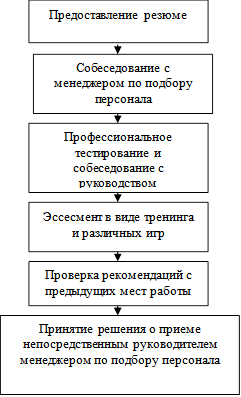 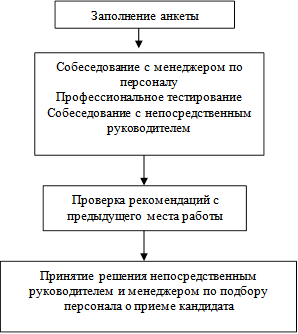 Рисунок 2 - Обор должностей низшего 
уровня
Рисунок 1 - Процесс отбора для высших и средних должностей
Рекомендации по совершенствованию и развитию мотивации работников организации
Ведение системы участия коллектива в выручке и прогноз эффективности на ТОО «Интер-Контакт»
АЛМАТЫ МЕНЕДЖЕМЕНТ УНИВЕРСИТЕТ
ВЫСШАЯ ШКОЛА БИЗНЕСА
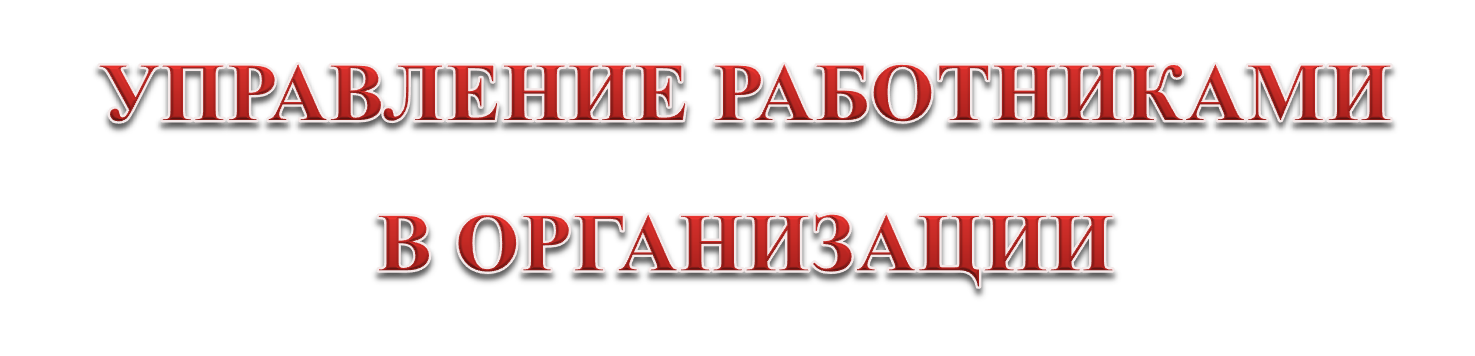 Автор: Балгынова А. А.